VallenatoCumbiaMerengueBachataSalsaNorteñaFlamencoTango TejanoReggaeton
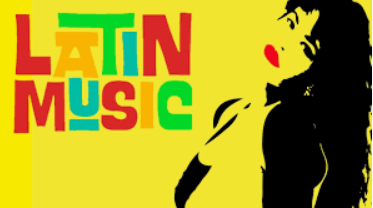